Fig. 3 Kaplan–Meier cumulative cardiac event curves from birth through to age 50 for patients with KCNQ1 mutations ...
Cardiovasc Res, Volume 67, Issue 3, August 2005, Pages 347–356, https://doi.org/10.1016/j.cardiores.2005.03.020
The content of this slide may be subject to copyright: please see the slide notes for details.
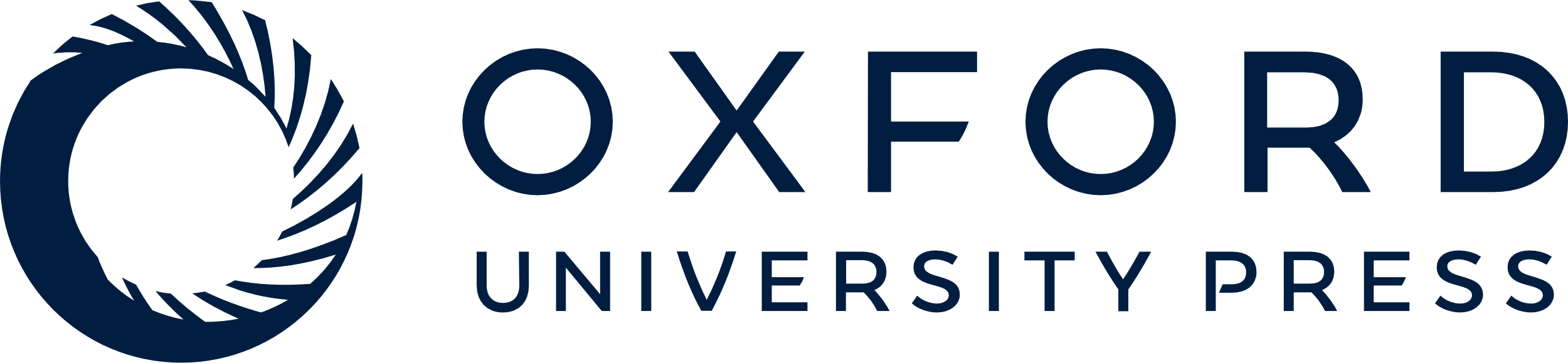 [Speaker Notes: Fig. 3 Kaplan–Meier cumulative cardiac event curves from birth through to age 50 for patients with KCNQ1 mutations located in the transmembrane regions (N = 66, 19 mutations) and the C-terminal regions (N = 29, 8 mutations) in the LQT1 syndrome. The difference in the clinical course by mutation location was significant (log-rank, P = 0.005), with a greater risk of first cardiac events in patients with transmembrane mutations than in those with C-terminal mutations.


Unless provided in the caption above, the following copyright applies to the content of this slide: Copyright © 2005, European Society of Cardiology]